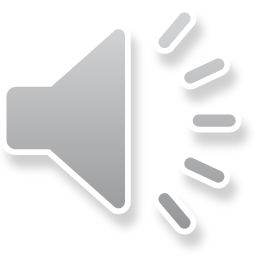 TRÒ CHƠI GIẢI Ô CHỮ
MỪNG NGÀY NHÀ GIÁO VIỆT NAM 20 -11
TỪ KHÓA
1
2
3
4
5
6
7
8
9
10
11
12
PIPI
13
8
Câu 1: Người dạy học ngày xưa gọi là gì? (6 chữ cái)
QUAY VỀ
Câu 2: Giáo sư trẻ nhất Việt Nam đạt giải Nobel Toán học năm 2010. Ông là ai? (10 chữ cái)
QUAY VỀ
Câu 3: Ông là nhà bác học nổi tiếng, thần đồng của quê hương Hưng Hà, tác giả bài thơ “Rắn đầu biếng học” – lớp 7. Ông là ai? (8 chữ cái)
QUAY VỀ
Câu 4: Điền từ còn thiếu vào câu ca dao sau: (4 chữ cái)“Muốn………. thì bắc cầu KiềuMuốn con hay chữ thì yêu lấy thầy.”
QUAY VỀ
Câu 5: Văn bản ”Hai cây phong” ( Ai ma tốp) ngữ văn 8 được trích từ tác phẩm này? (16 chữ cái)
QUAY VỀ
Câu 6: Tên một văn bản trong chương trình văn 7, viết về đề tài nhà trường, thể hiện một cách xúc động, thấm thía tình cảm, tâm trạng của người mẹ đối với con trong đêm trước ngày khai trường của con…..Đó là văn bản nào? (14 chữ cái)
QUAY VỀ
Câu 7: Tổng bí thư đầu tiên của nước ta (8 chữ cái)
QUAY VỀ
Câu 8: Người lớn tuổi còn đi học thì gọi là gì? (7 chữ cái)
QUAY VỀ
Câu 9: Một ấn phẩm các lớp đang làm chuẩn bị chào mừng 20/11? (8 chữ cái)
QUAY VỀ
Câu 10:Anh mặt đen, anh da trắngAnh mình mỏng, anh nhọn đầuKhác nhau mà rất thân nhauKhi đi khi ở chẳng bao giờ rời?(Là cái gì?)
QUAY VỀ
Câu 11: Vào thế kỉ 18, có một người thầy vừa là nhà trí thức, vừa là thầy thuốc, nhà thơ, tác giả tác phẩm “Lục Vân Tiên”? Ông là ai? (15 chữ cái)
QUAY VỀ
Câu 12: Đây là bài thơ nổi tiếng của nhà thơ Trần Đăng Khoa? (12 chữ cái)
QUAY VỀ
Câu 13: Loài hoa gần gũi gắn với thế hệ học trò là hoa gì? (9 chữ cái)
QUAY VỀ
ĐĂNG KÝ TRỢ GIẢNG 
ỦNG HỘ MÌNH NHÉ